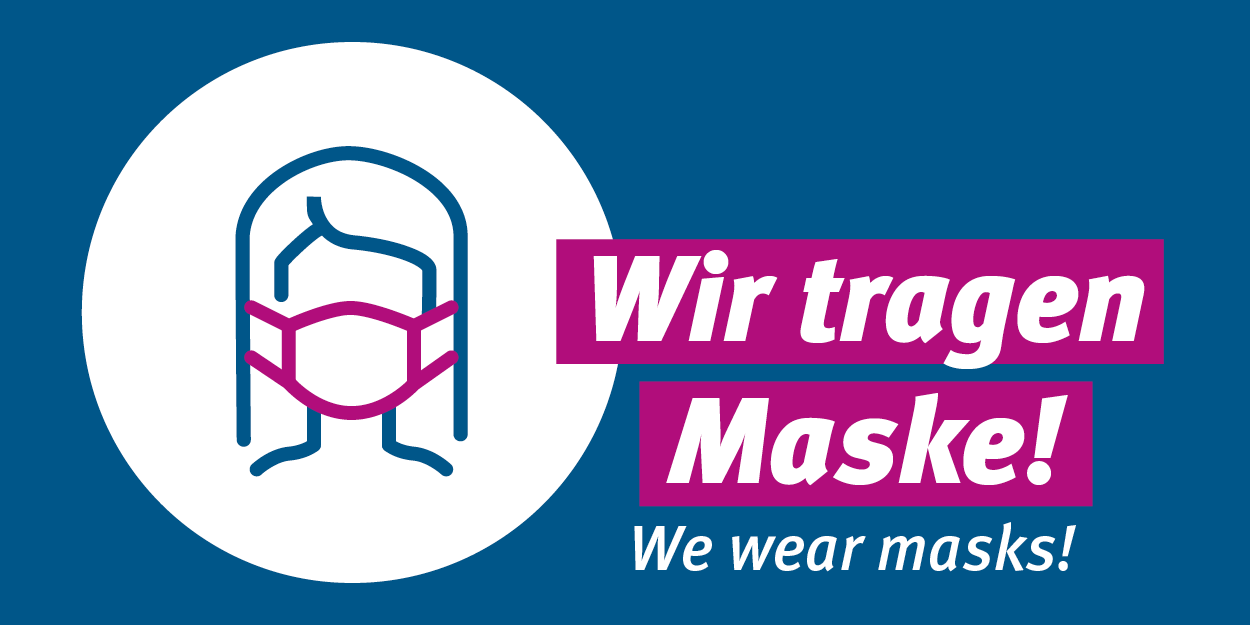 Exakte Inferenz in Episodischen PGMs
(c) Inferenzproblem Zustandsanfragen

Einführung in die Künstliche Intelligenz
Tanya Braun
Arbeitsgruppe Data Science, Institut für Informatik
Exakte Inferenz
Inhalte
Künstliche Intelligenz & Agenten
Agentenabstraktion, Rationalität
Aufgabenumgebung
Episodische PGMs
Gerichtetes Modell: Bayes Netze (BNs)
Ungerichtete Modelle
Exakte Inferenz in episodischen PGMs
Wahrscheinlichkeits- und Zustandsanfragen
Direkt auf den Modellen, mittels Hilfsstrukturen
Approximative Inferenz in episodischen PGMs
Wahrscheinlichkeitsanfragen
Deterministische, stochastische Algorithmen
Lernalgorithmen für episodische PGMs
Bei (nicht) vollständigen Daten, (un)bekannter Struktur
Sequentielle PGMs und Inferenz
Dynamische BNs, Hidden-Markov-Modelle
filtering / prediction / hindsight Anfragen, wahrscheinlichste Zustandssequenz
Exakter, approximativer Algorithmus
Entscheidungstheoretische PGMs
Präferenzen, Nutzenprinzip
PGMs mit Entscheidungs- und Nutzenknoten
Berechnung der besten Aktion (Aktionssequenz)
Abschlussbetrachtungen
Tanya Braun
2
Exakte Inferenz
Einordnung der Vorlesung: Modell- und nutzenbasierter Agent
Agent
Umgebung
Nachfolgende Themen der Vorlesung
Episodische PGMs
Exakte Inferenz in episodischen PGMs
Approximative Inferenz in episodischen PGMs
Lernalgorithmen für episodische PGMs
Sequentielle PGMs und Inferenz
Entscheidungstheoretische PGMs
Sensoren
Zustand
Wie die Welt
jetzt aussieht
Wie sich die Welt weiterentwickelt
Was meine Aktionen bewirken
Wie glücklich bin ichin diesem Zustand
Nutzen
Welche Aktion ichjetzt ausführen sollte
Aktuatoren
Tanya Braun
3
Exakte Inferenz
Literaturhinweise
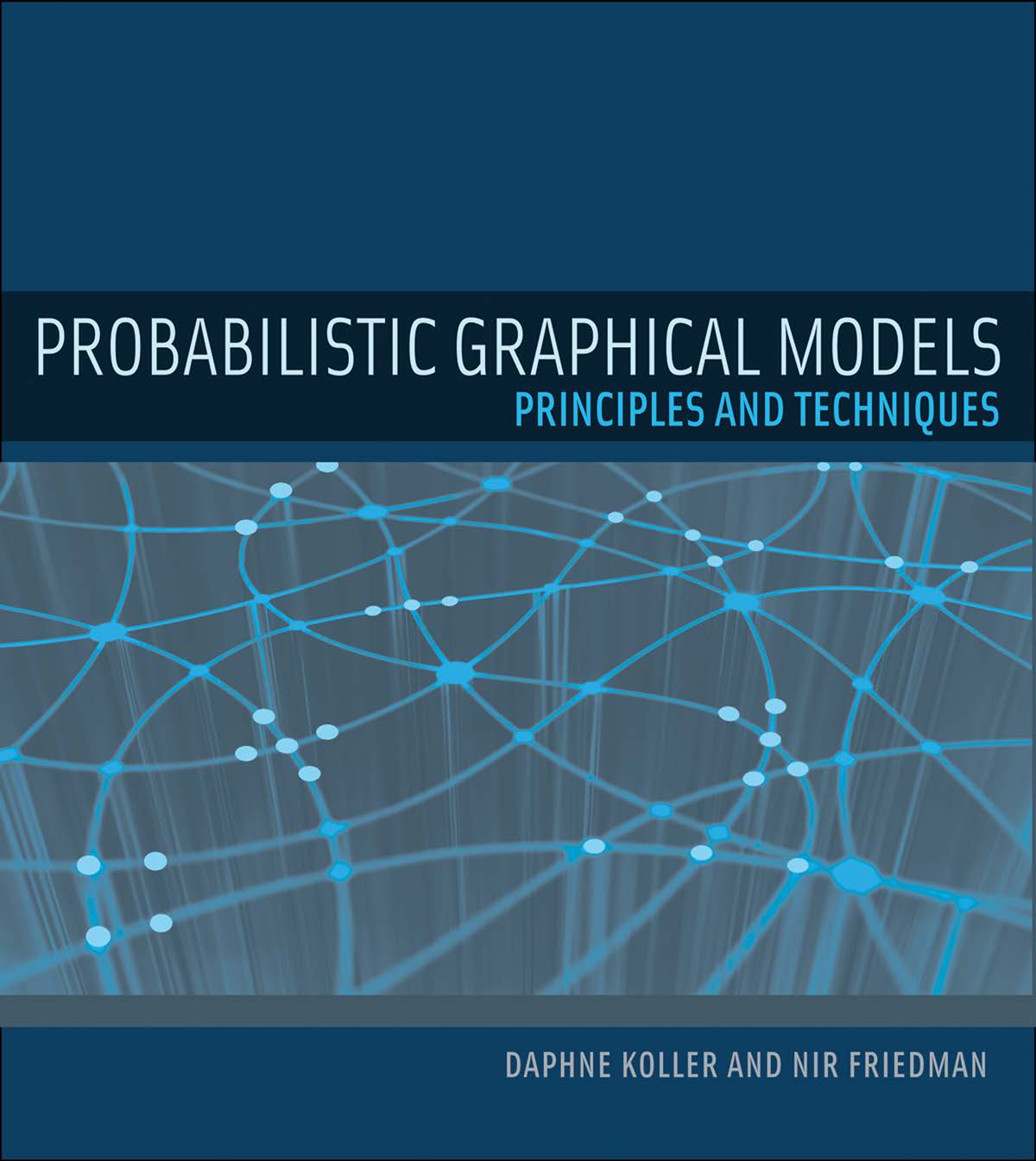 Inhalte dieses Themenblocks werden in den folgenden Kapiteln der Vorlesungsbücher behandelt
AIMA(de)
Kap. 14.4: Exakte Inferenz in Bayes Netzen
PGM
Kap. 9: Variableneliminierung
Kap. 10: Exakte Inferenz: Cliquen-Bäume
Kap. 13: MAP Inferenz

Wer gerne ein anderes Buch ausprobieren möchte (Fokus auf BNs):
Adnan Darwiche, Modelling and Reasoning with Bayesian Networks, 2009.
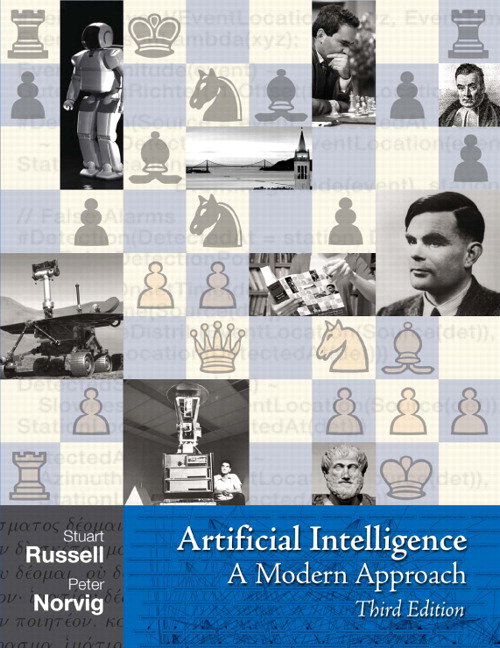 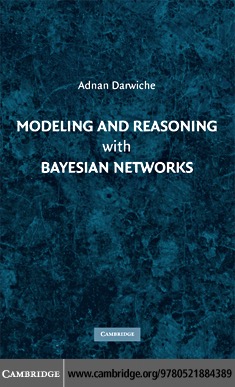 Tanya Braun
4
Exakte Inferenz
Überblick: 3. Exakte Inferenz in episodischen PGMs
Einzelanfragen: Variableneliminierung (VE)
Algorithmus, Operatoren für Wahrscheinlichkeitsanfragen
Dekompositionsbäume, Komplexität
Multi-Anfragen: Junction Tree (Cliquen-Bäume) Algorithmus (JT)
Cliquen, Junction Tree als Hilfsstruktur, Vorverarbeitung und Anfragebeantwortung
Zusammenhang mit VE, Komplexität
Geschichtsstunde: Pearl‘s Probability Propagation (PP) auf Polytree BNs
Inferenzproblem Zustandsanfragen
Ausprägungen: Most probable explanation (MPE) / maximum a posteriori Anfragen (MAP)
Semantik: Ausmaximieren statt aussummieren; max-out Operator in VE
Auswirkungen auf die Komplexität
Tanya Braun
5
Exakte Inferenz
Most Probable Explanation(MPE)
Zustandsanfragen*

* Im Kontrast zu Wahrscheinlichkeitsanfragen (Anfragen zu marginalen und bedingten Wahrscheinlichkeitsverteilungen)
Tanya Braun
6
Exakte Inferenz
Anwendungen
Tanya Braun
7
Exakte Inferenz
Problemformulierung: Most Probable Explanation (MPE)
Tanya Braun
8
Alexander Philip Dawid. Applications of a General Propagation Algorithm for Probabilistic Expert Systems. Statistics and Computing, 2(1):25–36, 1992. 
Rina Dechter. Bucket Elimination: A Unifying Framework for Probabilistic Inference. In Learning and Inference in Graphical Models, pages 75–104. MIT Press, 1999.
Exakte Inferenz
MPE: Semantik
Tanya Braun
9
Exakte Inferenz
Tanya Braun
10
Exakte Inferenz
Können wir nicht für MPE das gleiche machen, wie wir es für Wahrscheinlichkeitsanfragen in VE gemacht haben?
Tanya Braun
11
Exakte Inferenz
+ 14
+ 18
+ 15
Maximierung und Summierung
+ 4
+ 3
+ 11
+ 17
+ 12
+ 6
+ 5
m 12
m 12
m 12
m 3
m 2
m 7
m 7
m 7
m 5
m 4
Tanya Braun
12
Exakte Inferenz
m 600
m 600
m 600
Maximierung und Summierung
m 150
m 100
m 7
m 7
m 7
m 5
m 4
m 12
⋅ 600
m 12
m 12
m 3
m 2
m 7
⋅ 7
m 7
m 7
m 5
Beides für effiziente Inferenz im Stile von VE nutzen
m 4
Tanya Braun
13
[Speaker Notes: Invarianz: Über alle r in Val(R) wird das gleiche Potential von s reinmultipliziert
Reihenfolge der Ausmaximierungen optimieren, Faktoren ausklammern]
Exakte Inferenz
VE für MPE Anfragen: Beispiel
Lineare Transformation ➝ weglassen
Absorption wie vorher
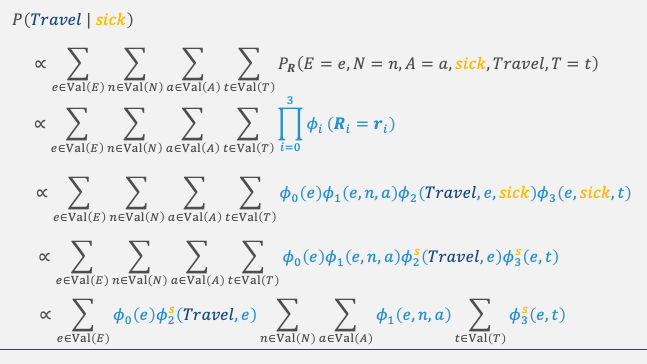 Tanya Braun
14
VE für MPE Anfragen: Beispiel
^
Tanya Braun
15
VE für MPE Anfragen: Beispiel
Tanya Braun
16
[Speaker Notes: Wie wir uns das merken bzw. das rekonstruieren: später]
VE für MPE Anfragen: Beispiel
Tanya Braun
17
[Speaker Notes: Wie wir uns das merken bzw. das rekonstruieren: später]
VE für MPE Anfragen: Beispiel
Tanya Braun
18
[Speaker Notes: Wie wir uns das merken bzw. das rekonstruieren: später]
VE für MPE Anfragen: Beispiel
Tanya Braun
19
[Speaker Notes: Wie wir uns das merken bzw. das rekonstruieren: später]
Exakte Inferenz
Zuweisungen der Zufallsvariablen merken
Im Faktor mitführen, bei Multiplikation vereinigen
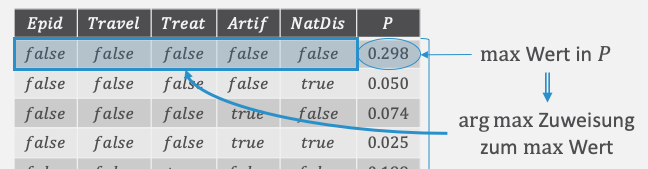 Tanya Braun
20
Exakte Inferenz
Zuweisungen der Zufallsvariablen merken
Im Faktor mitführen, bei Multiplikation vereinigen
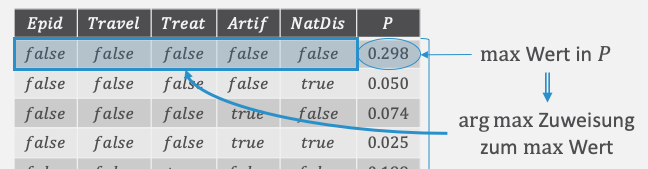 Tanya Braun
21
Exakte Inferenz
VE für MPE Anfragen
Tanya Braun
22
Exakte Inferenz
Zuweisungen der Zufallsvariablen merken
Tanya Braun
23
Exakte Inferenz
Zuweisungen der Zufallsvariablen merken
☇
Tanya Braun
24
Exakte Inferenz
Multiplikation von Faktoren: Formale Definition
Tanya Braun
25
Exakte Inferenz
Ausmaximieren von Zufallsvariablen: Formale Definition
Tanya Braun
26
Exakte Inferenz
VE Algorithmus für MPE-Anfragen mit Eliminationsreihenfolge
Evidenz behandeln
Nichtanfrage-Variablen eliminieren
Kombinieren
MPE-VE
Tanya Braun
27
[Speaker Notes: Letzte Schleife, weil mehrere Faktoren übrig bleiben können, bei P(Epid) z.B.]
Exakte Inferenz
Evidenz behandeln
Nichtanfrage-Variablen eliminieren
Kombinieren
MPE-VE
Tanya Braun
28
[Speaker Notes: Letzte Schleife, weil mehrere Faktoren übrig bleiben können, bei P(Epid) z.B.]
Exakte Inferenz
Normalisierung und MPE
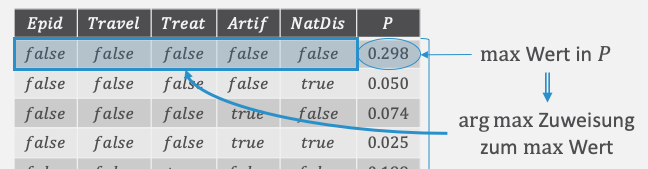 Tanya Braun
29
JT für MPE Anfragen
Tanya Braun
30
Alexander Philip Dawid. Applications of a General Propagation Algorithm for Probabilistic Expert Systems. Statistics and Computing, 2(1):25–36, 1992.
Exakte Inferenz
JT für MPE Anfragen
Sieht jetzt schon jemand, warum nur eine Phase?
Tanya Braun
31
Alexander Philip Dawid. Applications of a General Propagation Algorithm for Probabilistic Expert Systems. Statistics and Computing, 2(1):25–36, 1992.
Exakte Inferenz
MPE-VE für Nachrichtenversand in JT: Mit Separator als Eingabe, ohne Evidenz, ohne Kombination
Nichtseparator-Variablen eliminieren
Tanya Braun
32
Exakte Inferenz
JT für MPE-Anfragen: Beispiel (Forts.)
Tanya Braun
33
Exakte Inferenz
JT für MPE-Anfragen: Beispiel (Forts.)
Tanya Braun
34
JT für MPE-Anfragen
Tanya Braun
35
Exakte Inferenz
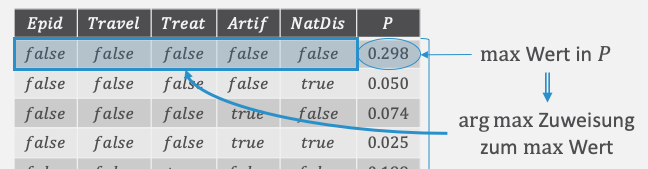 JT für MPE-Anfragen: Beispiel (Forts.)
Tanya Braun
36
Tanya B and Ralf Möller. Lifted Most Probable Explanation. In Proceedings of the International Conference on Conceptual Structures, 2018.
Exakte Inferenz
MPE-JT
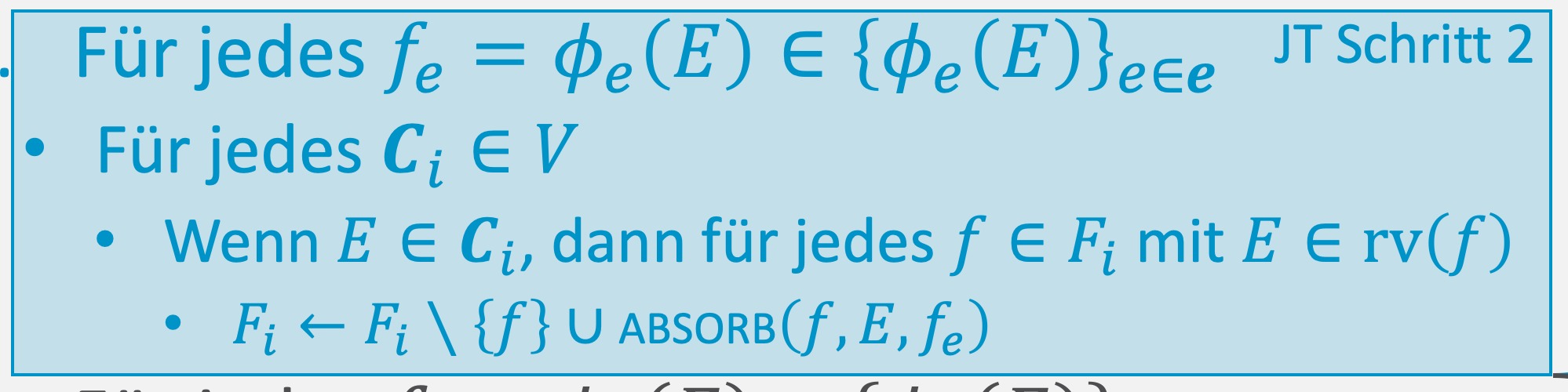 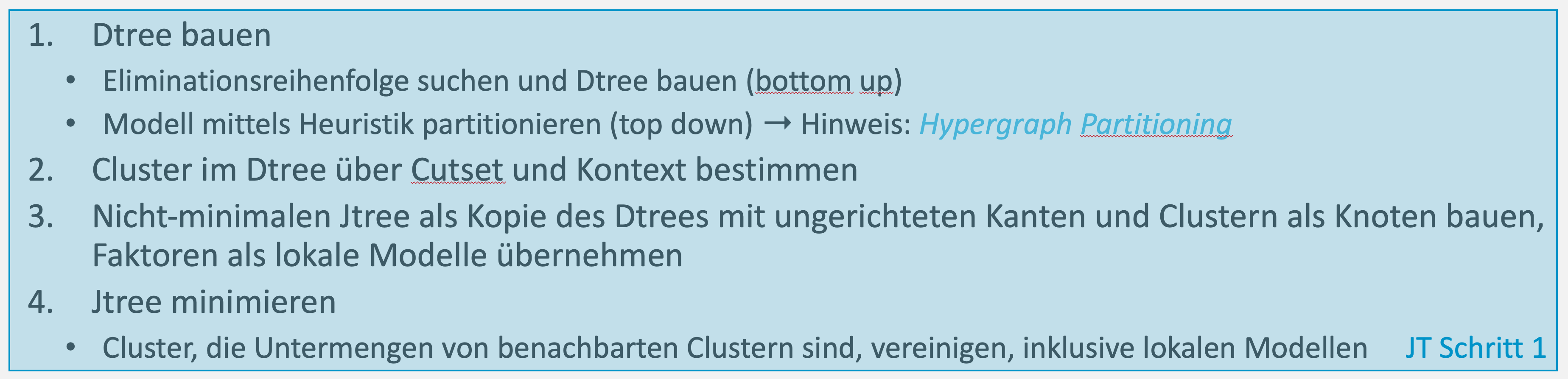 Tanya Braun
37
Exakte Inferenz
Algorithmische Übersicht: Schritt 3 + 4 für MPE
MPE-JT Schritt 3 + 4
Letztlich rechnet MPE-JT genau das gleich wie MPE-VE, nur das durch den Jtree eine gewisse Eliminierungsreihenfolge schon vorgegeben ist, so dass der Suchraum der Eliminierungen für die Nachrichten kleiner ist.
Tanya Braun
38
Exakte Inferenz
Laufzeitkomplexität
Tanya Braun
39
Exakte Inferenz
Anwendungen
Tanya Braun
40
Exakte Inferenz
Anwendungen
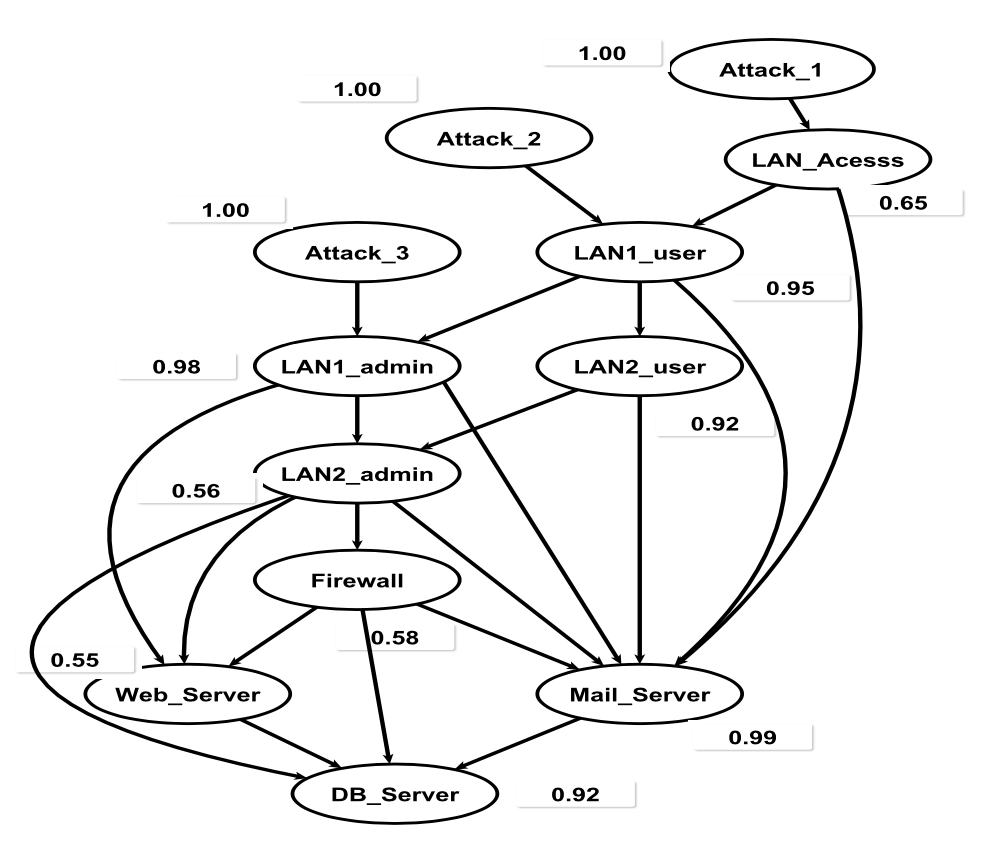 Tanya Braun
Luis Muñoz-González, Daniele Sgandurra, Martín Barrère, and Emil C. Lupu: Exact Inference Techniques for the Analysis of Bayesian Attack Graphs. In: IEEE Transactions on dependable and Secure Computing, 2017.
Abbildungen ebenda.
41
Exakte Inferenz
Zwischenzusammenfassung
Zustandsanfrage: Most probable explanation (MPE)
Gegeben Evidenz, wahrscheinlichster Zustand der verbleibenden Zufallsvariablen
Eliminierung mittels Maximierung
Änderungen zu bisheriger Inferenz
MPE-VE
Erweiterter Faktor um Zuweisungen zu speichern
multipy: vereinigt zusätzlich existierende Zuweisungen (keine Überschneidung in diesen)
max-out: maximiert eine gegebene Variable aus einem Faktor aus (wie sum-out)
MPE-JT
Schritt 3 + 4 fusionieren zu einer Nachrichten-Phase, in der Nicht-Separatoren ausmaximiert werden und am Ende am zentralen Cluster die verbliebenen Variablen ausmaximiert werden
Keine Auswirkung auf Komplexität in Bezug auf Baumweite und Anzahl Eliminierungen
Tanya Braun
42
Exakte Inferenz
Maximum Aposteriori Zuweisung(MAP)
Allgemeine Zustandsanfragen
Tanya Braun
43
Exakte Inferenz
Wahrscheinlichste Zuweisung
Tanya Braun
Alexander Philip Dawid. Applications of a General Propagation Algorithm for Probabilistic Expert Systems. Statistics and Computing, 2(1):25–36, 1992. 
Rina Dechter. Bucket Elimination: A Unifying Framework for Probabilistic Inference. In Learning and Inference in Graphical Models, pages 75–104. MIT Press, 1999.
44
Exakte Inferenz
+ 14
m 14, false
Wahrscheinlichste Zuweisung
+ 4
+ 11
m 11, false
+ 9
m 12, true
+ 14, false
m 2, true
m 8, true
+ 12, true/false?
m 4, false
Tanya Braun
Alexander Philip Dawid. Applications of a General Propagation Algorithm for Probabilistic Expert Systems. Statistics and Computing, 2(1):25–36, 1992. 
Rina Dechter. Bucket Elimination: A Unifying Framework for Probabilistic Inference. In Learning and Inference in Graphical Models, pages 75–104. MIT Press, 1999.
45
Exakte Inferenz
+ 14
m 14, false
Wahrscheinlichste Zuweisung
+ 4
+ 11
m 11, false
+ 9
m 12, true
+ 14, false
m 2, true
m 8, true
+ 12, true/false?
m 4, false
Tanya Braun
Alexander Philip Dawid. Applications of a General Propagation Algorithm for Probabilistic Expert Systems. Statistics and Computing, 2(1):25–36, 1992. 
Rina Dechter. Bucket Elimination: A Unifying Framework for Probabilistic Inference. In Learning and Inference in Graphical Models, pages 75–104. MIT Press, 1999.
46
Exakte Inferenz
Beispiel
MAP-Anfrage mit gleicher Baumweite
Tanya Braun
47
Exakte Inferenz
Beispiel
MAP-Anfrage mit vergrößerter Baumweite
Tanya Braun
48
Exakte Inferenz
Beschränkte MAP-Anfragen
Tanya Braun
49
Exakte Inferenz
Beschränkte MAP-Anfragen
Tanya Braun
50
Exakte Inferenz
VE Algorithmus für MAP-Anfragen mit Eliminationsreihenfolgen
Evidenz behandeln
Nichtanfrage-Variablen eliminieren
Anfrage-Variablen eliminieren
Kombinieren
MAP-VE
Tanya Braun
51
[Speaker Notes: Letzte Schleife, weil mehrere Faktoren übrig bleiben können, bei P(Epid) z.B.]
Exakte Inferenz
Evidenz behandeln
Nichtanfrage-Variablen eliminieren
Anfrage-Variablen eliminieren
Kombinieren
52
MAP-VE
[Speaker Notes: Letzte Schleife, weil mehrere Faktoren übrig bleiben können, bei P(Epid) z.B.]
Exakte Inferenz
JT für eine Menge von MAP-Anfragen: Algorithmus
MAP-JT
Tanya Braun
53
Exakte Inferenz
Approximative MAP-Anfragenbeantwortung
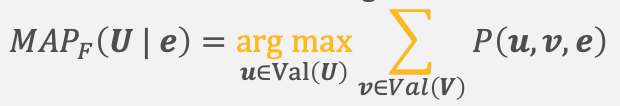 Kann dieselbe MAP-Zuweisung liefern, muss aber nicht sein
Tanya Braun
54
Exakte Inferenz
Kombinierter JT für alle Anfragetypen
Gegeben Anfragen der verschiedenen Typen
Typen: 
MPE
MAP 
Wahrscheinlichkeit
Anfrage zu einer (bedingten) Wahrscheinlichkeit(-sverteilung)
Auf einer Evidenzmenge
Jtree so viel wie möglich wiederbenutzen
Tanya Braun
55
Exakte Inferenz
Anwendungen
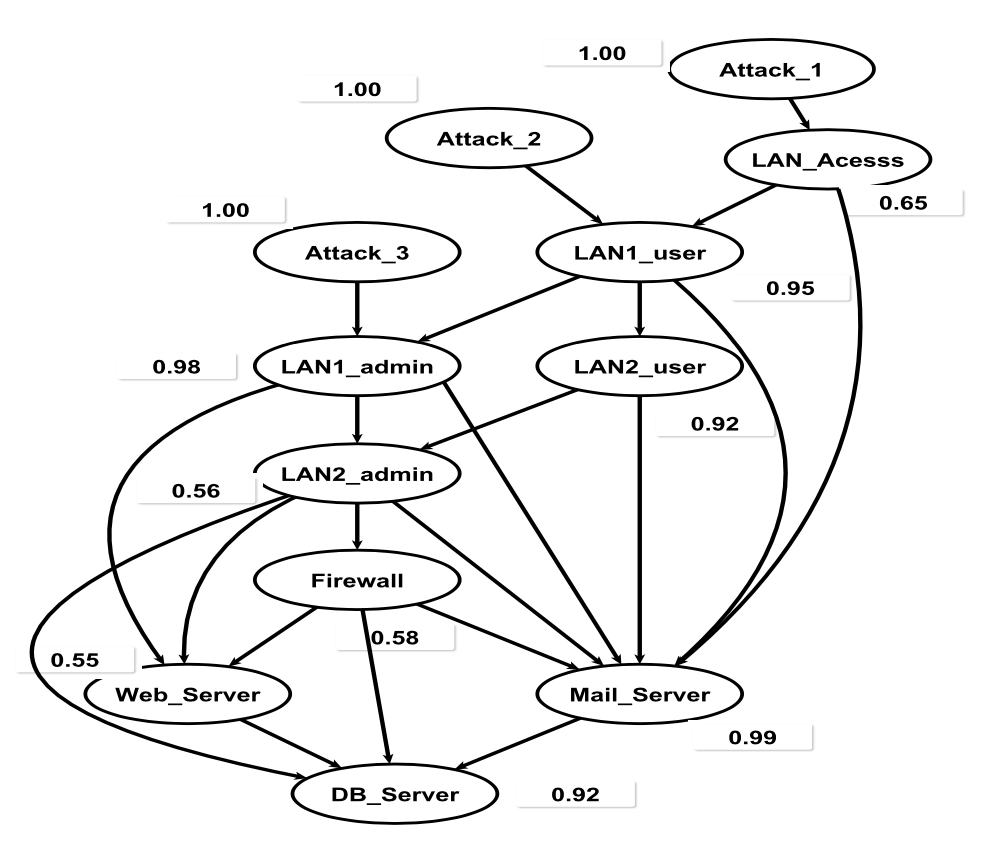 Tanya Braun
Luis Muñoz-González, Daniele Sgandurra, Martín Barrère, and Emil C. Lupu: Exact Inference Techniques for the Analysis of Bayesian Attack Graphs. In: IEEE Transactions on dependable and Secure Computing, 2017.
Abbildungen ebenda.
56
Exakte Inferenz
Zwischenzusammenfassung
Tanya Braun
57
Exakte Inferenz
Bemerkung zur Nomenklatur
Mit BNs als Forschungshintergrund, Namen der Anfragetypen wie hier benutzt:
Wahrscheinlichkeitsanfragen
MPE-Anfrage
MAP-Anfrage
Mit MNs als Forschungshintergrund, Namen häufig eher
Wahrscheinlichkeitsanfragen 	= marginale Anfrage 
MPE-Anfrage 			= MAP-Anfrage 
MAP-Anfrage 			= marginale MAP-Anfrage 
In der Logik wären die korrespondierenden Inferenzprobleme
Wahrscheinlichkeitsanfragen	= marginale Anfrage		≜ Induktion
MPE-Anfrage 			= MAP-Anfrage			≜ Abduktion
Tanya Braun
58
Exakte Inferenz
Anwendungen
Tanya Braun
59
Exakte Inferenz
Überblick: 3. Exakte Inferenz in episodischen PGMs
Einzelanfragen: Variableneliminierung (VE)
Algorithmus, Operatoren für Wahrscheinlichkeitsanfragen
Dekompositionsbäume, Komplexität
Multi-Anfragen: Junction Tree (Cliquen-Bäume) Algorithmus (JT)
Cliquen, Junction Tree als Hilfsstruktur, Vorverarbeitung und Anfragebeantwortung
Zusammenhang mit VE, Komplexität
Geschichtsstunde: Pearl‘s Probability Propagation (PP) auf Polytree BNs
Inferenzproblem Zustandsanfragen
Ausprägungen: Most probable explanation (MPE) / maximum a posteriori Anfragen (MAP)
Semantik: Ausmaximieren statt aussummieren; max-out Operator in VE
Auswirkungen auf die Komplexität
➝ Approximative Inferenz in episodischen PGMs
Tanya Braun
60
Exakte Inferenz
Einordnung der Vorlesung: Modell- und nutzenbasierter Agent
Agent
Umgebung
Nachfolgende Themen der Vorlesung
Episodische PGMs
Exakte Inferenz in episodischen PGMs
Approximative Inferenz in episodischen PGMs
Lernalgorithmen für episodische PGMs
Sequentielle PGMs und Inferenz
Entscheidungstheoretische PGMs
Sensoren
Zustand
Wie die Welt
jetzt aussieht
Wie sich die Welt weiterentwickelt
Was meine Aktionen bewirken
Wie glücklich bin ichin diesem Zustand
Nutzen
Welche Aktion ichjetzt ausführen sollte
Aktuatoren
Tanya Braun
61